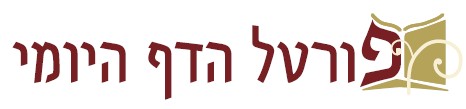 מסכת ברכות
דף כג

דף כב ע"ב (2 שורות מלמטה) – דף כד ע"א (שורה 13)

מצגת עזר ללימוד הדף היומי

בעריכת: הראל שפירא


לשמיעת השיעור בליווי המצגת – לחץ כאן

ליצירת קשר: 
טל': 054-4931075
דוא"ל: rlshapira@gmail.com
דף כב עמוד ב - דף כג עמוד א
ת''ר:
היה עומד בתפלה ומים שותתין על ברכיו - פוסק עד שיכלו המים וחוזר ומתפלל. 

להיכן חוזר? 
רב חסדא ורב המנונא -
חד אמר: חוזר לראש, 
וחד אמר: למקום שפסק. 

      לימא בהא קמיפלגי:
      מר סבר אם שהה כדי לגמור את כולה - חוזר לראש, 
      ומר סבר - למקום שפסק. 

      אמר רב אשי: 
      האי אם שהה אם לא שהה מיבעי ליה! 

      אלא דכולי עלמא אם שהה כדי לגמור את כולה - חוזר לראש,
      והתם בדלא שהה קמיפלגי:
      דמר סבר - גברא דחויא הוא ואין ראוי ואין תפלתו תפלה,
      ומר סבר - גברא חזיא הוא ותפלתו תפלה.
משנה כב ע"ב:
היה עומד בתפלה ונזכר שהוא בעל קרי - לא יפסיק אלא יקצר ...

גמרא:
... תניא אידך: היה עומד בתפלה וראה צואה כנגדו - מהלך לפניו עד שיזרקנה לאחוריו ד' אמות. 
היה מתפלל ומצא צואה במקומו ... אלא אמר רבא: הואיל וחטא אע''פ שהתפלל תפלתו תועבה.
עמוד א
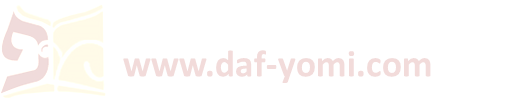 דף כג עמוד א
תנו רבנן: 
הנצרך לנקביו - אל יתפלל, ואם התפלל תפלתו תועבה. 

אמר רב זביד ואיתימא רב יהודה: 
לא שנו אלא שאינו יכול לשהות בעצמו, 
אבל אם יכול לשהות בעצמו תפלתו תפלה. 

ועד כמה? 
אמר רב ששת: עד פרסה. 

איכא דמתני לה אמתניתא: 
במה דברים אמורים? 
כשאין יכול לעמוד על עצמו, 
אבל אם יכול לעמוד על עצמו תפלתו תפלה. 

ועד כמה? 
אמר רב זביד (כת"י: ואיתימא רב יהודה): עד פרסה. 

אמר רבי שמואל בר נחמני אמר רבי יונתן: 
הנצרך לנקביו - הרי זה לא יתפלל, 
משום שנאמר: "הִכּוֹן לִקְרַאת אֱלֹהֶיךָ יִשְׂרָאֵל".
❶
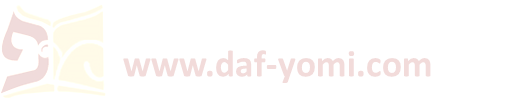 דף כג עמוד א
ואמר רבי שמואל בר נחמני אמר רבי יונתן:

מ''ד "שמור רגלך כאשר תלך אל בית האלהים"? -
שמור עצמך שלא תחטא ואם תחטא הבא קרבן לפני. 

"וקרוב לשמוע (דברי חכמים)" -
אמר רבא: הוי קרוב לשמוע דברי חכמים, שאם חוטאים מביאים קרבן ועושים תשובה.

"מתת הכסילים [זבח]" -
אל תהי ככסילים שחוטאים ומביאים קרבן ואין עושים תשובה. 

"כי אינם יודעים לעשות רע" - 
אי הכי צדיקים נינהו! 

אלא אל תהי ככסילים שחוטאים ומביאים קרבן ואינם יודעים אם על הטובה הם מביאים אם על הרעה הם מביאים, אמר הקב''ה: בין טוב לרע אינן מבחינים והם מביאים קרבן לפני?

רב אשי ואיתימא רב חנינא בר פפא אמר: 
שמור נקביך בשעה שאתה עומד לפני.
❷
קהלת ד/יז:

שְׁמֹר רגליך [רַגְלְךָ] כַּאֲשֶׁר תֵּלֵךְ אֶל בֵּית הָאֱלֹהִים 
וְקָרוֹב לִשְׁמֹעַ 
מִתֵּת הַכְּסִילִים זָבַח 
כִּי אֵינָם יוֹדְעִים לַעֲשׂוֹת רָע.
①























②
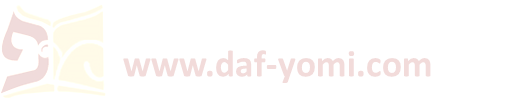 דף כג עמוד א
תנו רבנן: 
הנכנס לבית הכסא - חולץ תפיליו ברחוק ד' אמות ונכנס. 

אמר רב אחא בר רב הונא אמר רב ששת: 
לא שנו אלא בית הכסא קבוע, 
אבל בית הכסא עראי חולץ ונפנה לאלתר, וכשהוא יוצא מרחיק ד' אמות ומניחן מפני שעשאו בית הכסא קבוע.

איבעיא להו: 
מהו שיכנס אדם בתפילין לבית הכסא קבוע להשתין מים? 

רבינא שרי, 
רב אדא בר מתנא אסר. 
אתו שיילוה לרבא, אמר להו: אסור, חיישינן שמא יפנה בהן, ואמרי לה שמא יפיח בהן.
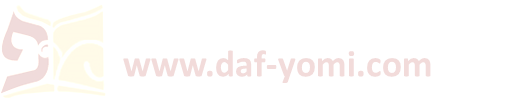 דף כג עמוד א
תניא אידך: 

הנכנס לבית הכסא קבוע - 

חולץ תפיליו ברחוק ד' אמות, ומניחן בחלון הסמוך לרשות הרבים ונכנס, 
וכשהוא יוצא - מרחיק ד' אמות ומניחן, דברי בית שמאי. 

ובית הלל אומרים: אוחזן בידו ונכנס. 

ר''ע אומר: אוחזן בבגדו ונכנס.
               בבגדו ס''ד? זימנין מישתלי להו ונפלי!  
               אלא אימא: אוחזן בבגדו ובידו ונכנס, 
               ומניחם בחורין הסמוכים לבית הכסא, 

               ולא יניחם בחורין הסמוכים לרשות הרבים שמא יטלו אותם עוברי דרכים ויבא לידי חשד. 

               ומעשה בתלמיד אחד שהניח תפילין בחורין הסמוכים לרשות הרבים, 
               ובאת זונה אחת ונטלתן ובאת לבית המדרש ואמרה ראו מה נתן לי פלוני בשכרי, 
               כיון ששמע אותו תלמיד כך עלה לראש הגג ונפל ומת, 
               באותה שעה התקינו שיהא אוחזן בבגדו ובידו ונכנס.
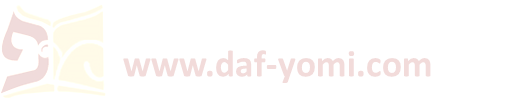 דף כג עמוד א
תנו רבנן: 
בראשונה היו מניחין תפילין בחורין הסמוכין לבית הכסא - ובאין עכברים ונוטלין אותן, 
התקינו שיהו מניחין אותן בחלונות הסמוכות לרשות הרבים - ובאין עוברי דרכים ונוטלין אותן,
התקינו שיהא אוחזן בידו ונכנס. 

אמר רבי מיאשא בריה דריב''ל: 
הלכה גוללן כמין ספר ואוחזן בימינו כנגד לבו.

       אמר רב יוסף בר מניומי אמר רב נחמן: 
       ובלבד שלא תהא רצועה יוצאת מתחת ידו טפח. 

       אמר רבי יעקב בר אחא אמר רבי זירא: 
       לא שנו אלא שיש שהות ביום ללבשן, 
       אבל אין שהות ביום ללבשן עושה להן כמין כיס טפח ומניחן. 

אמר רבה בר בר חנה אמר רבי יוחנן: 
ביום - גוללן כמין ספר ומניחן בידו כנגד לבו, 
ובלילה - עושה להן כמין כיס טפח ומניחן. 

       אמר אביי: 
       לא שנו אלא בכלי שהוא כליין, 
       אבל בכלי שאינו כליין אפילו פחות מטפח. 
       אמר מר זוטרא ואיתימא רב אשי: תדע, שהרי פכין קטנים מצילין באהל המת.
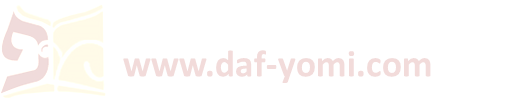 דף כג עמוד א - דף כג עמוד ב
ואמר רבה בר בר חנה: 
כי הוה אזלינן בתריה דרבי יוחנן, 
כי הוה בעי למיעל לבית הכסא, 
כי הוה נקיט ספרא דאגדתא - הוה יהיב לן,
כי הוה נקיט תפילין - לא הוה יהיב לן, אמר: הואיל ושרונהו רבנן ננטרן.

אמר רבא: 
כי הוה אזלינן בתריה דר''נ, 
(כת"י מינכן ועוד: ובעי למיזל לבית הכסא)
כי הוה נקיט ספרא דאגדתא - יהיב לן, 
כי הוה נקיט תפילין - לא יהיב לן, אמר: הואיל ושרונהו רבנן ננטרן.
עמוד ב
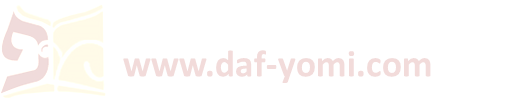 דף כג עמוד ב
ת''ר: 
לא יאחז אדם תפילין בידו וס''ת בזרועו ויתפלל, 
ולא ישתין בהן מים, ולא יישן בהן לא שינת קבע ולא שינת עראי. 

אמר שמואל: סכין ומעות וקערה וככר הרי אלו כיוצא בהן. 

אמר רבא אמר רב ששת: 
לית הלכתא כי הא מתניתא, דב''ש היא, דאי ב''ה השתא בית הכסא קבוע שרי בית הכסא עראי מיבעיא? 

מיתיבי: 
דברים שהתרתי לך כאן - אסרתי לך כאן. 
מאי לאו תפילין? 
אי אמרת בשלמא בית הלל - התרתי לך כאן קבוע אסרתי לך כאן בית הכסא עראי, 
אלא אי אמרת ב''ש - הא לא שרו ולא מידי! 

     כי תניא ההיא לענין טפח וטפחיים, 
     דתני חדא: כשהוא נפנה מגלה לאחריו טפח ולפניו טפחיים, 
     ותניא אידך: לאחריו טפח ולפניו ולא כלום. 
     מאי לאו אידי ואידי באיש ולא קשיא כאן לגדולים כאן לקטנים.

     ותסברא? אי בקטנים לאחריו טפח למה לי? 

     אלא אידי ואידי בגדולים, ולא קשיא הא באיש הא באשה.

     אי הכי, הא דקתני עלה זהו ק''ו שאין עליו תשובה - מאי אין עליו תשובה? דרכא דמילתא הכי איתא!

     אלא לאו תפילין ותיובתא דרבא אמר רב ששת תיובתא.
כג ע"א:
הנכנס לבית הכסא קבוע - 
חולץ תפיליו ברחוק ד' אמות, ומניחן בחלון הסמוך לרשות הרבים ונכנס... דברי בית שמאי. 
ובית הלל אומרים: אוחזן בידו ונכנס.
①
②








③



①
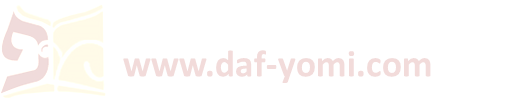 דף כג עמוד ב
ת''ר: 
לא יאחז אדם תפילין בידו וס''ת בזרועו ויתפלל, 
ולא ישתין בהן מים, ולא יישן בהן לא שינת קבע ולא שינת עראי... 


אמר רבא אמר רב ששת: 
לית הלכתא כי הא מתניתא, דב''ש היא, דאי ב''ה השתא בית הכסא קבוע שרי בית הכסא עראי מיבעיא? 

מיתיבי: 
דברים שהתרתי לך כאן - אסרתי לך כאן. 
מאי לאו תפילין? 
אי אמרת בשלמא בית הלל - התרתי לך כאן קבוע אסרתי לך כאן בית הכסא עראי, 
אלא אי אמרת ב''ש - הא לא שרו ולא מידי! 
...
          אלא לאו תפילין ותיובתא דרבא אמר רב ששת תיובתא.
כג ע"א:
הנכנס לבית הכסא קבוע - 
חולץ תפיליו ברחוק ד' אמות, ומניחן בחלון הסמוך לרשות הרבים ונכנס... דברי בית שמאי. 
ובית הלל אומרים: אוחזן בידו ונכנס.
מכל מקום קשיא, 
השתא בית הכסא קבוע שרי בית הכסא עראי לא כל שכן?

הכי קאמר: 
בית הכסא קבוע דליכא ניצוצות שרי, בית הכסא עראי דאיכא ניצוצות אסרי.

אי הכי, אמאי אין עליו תשובה? תשובה מעלייתא היא!

הכי קאמר: 
הא מילתא תיתי לה בתורת טעמא ולא תיתי לה בק''ו, 
דאי אתיא לה בתורת ק''ו זהו ק''ו שאין עליו תשובה.
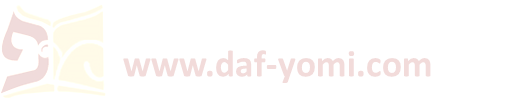 דף כג עמוד ב
ת''ר: 
הרוצה ליכנס לסעודת קבע - מהלך עשרה פעמים ד' אמות או ד' פעמים י' אמות ויפנה ואח''כ נכנס. 

אמר ר' יצחק: 
הנכנס לסעודת קבע - חולץ תפיליו ואח''כ נכנס. 
ופליגא דר' חייא, דא''ר חייא: 
מניחן על שלחנו וכן הדור לו. 

ועד אימת? 
אמר רב נחמן בר יצחק: עד זמן ברכה. 

תני חדא: 
צורר אדם תפיליו עם מעותיו באפרקסותו. 
ותניא אידך: 
לא יצור. 

לא קשיא, 
הא דאזמניה הא דלא אזמניה, 
דאמר רב חסדא: 
האי סודרא דתפילין דאזמניה למיצר ביה תפילין – 
צר ביה תפילין - אסור למיצר ביה פשיטי, 
אזמניה ולא צר ביה צר ביה ולא אזמניה - שרי למיצר ביה זוזי. 
ולאביי דאמר הזמנה מילתא היא: 
אזמניה - אע''ג דלא צר ביה, צר ביה - אי אזמניה אסיר, אי לא אזמניה לא.
●











●
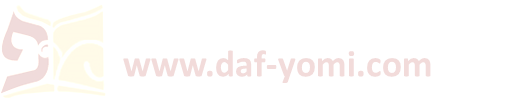 דף כג עמוד ב - דף כד עמוד א
בעא מיניה רב יוסף בריה דרב נחוניא מרב יהודה: 
מהו שיניח אדם תפיליו תחת מראשותיו? 

     תחת מרגלותיו לא קא מיבעיא לי - שנוהג בהן מנהג בזיון, 
     כי קא מיבעיא לי תחת מראשותיו - מאי? 

א''ל:
הכי אמר שמואל: 
מותר אפילו אשתו עמו. 

מיתיבי: 
לא יניח אדם תפיליו תחת מרגלותיו מפני שנוהג בהם דרך בזיון, 
אבל מניחן תחת מראשותיו, 
ואם היתה אשתו עמו אסור. 
היה מקום שגבוה ג' טפחים או נמוך ג' טפחים - מותר. 
תיובתא דשמואל תיובתא. 

אמר רבא: 
אע''ג דתניא תיובתא דשמואל, הלכתא כוותיה. 
מ''ט?
כל לנטורינהו טפי עדיף.
עמוד א
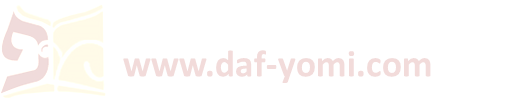 דף כד עמוד א
כג ע"ב:
בעא מיניה רב יוסף בריה דרב נחוניא מרב יהודה: 
מהו שיניח אדם תפיליו תחת מראשותיו? ...
א''ל: 
הכי אמר שמואל: מותר אפילו אשתו עמו.
והיכא מנח להו? 

אמר ר' ירמיה: בין כר לכסת שלא כנגד ראשו. 

והא תני רבי חייא: מניחן בכובע תחת מראשותיו! 

דמפיק ליה למורשא דכובע לבר. 

בר קפרא צייר להו בכילתא ומפיק למורשהון לבר. 

רב שישא בריה דרב אידי מנח להו אשרשיפא ופריס סודרא עלוייהו. 

אמר רב המנונא בריה דרב יוסף: 
זימנא חדא הוה קאימנא קמיה דרבא, 
ואמר לי זיל אייתי לי תפילין, 
ואשכחתינהו בין כר לכסת שלא כנגד ראשו, 
והוה ידענא דיום טבילה הוה ולאגמורן הלכה למעשה הוא דעבד.
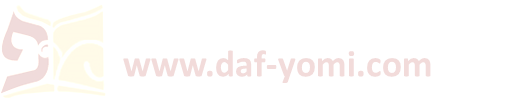 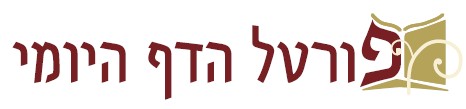 √
דף כב ע"ב (2 שורות מלמטה) – דף כד ע"א (שורה 13)


להתראות בדף כד



ליצירת קשר: 
טל': 054-4931075
דוא"ל: rlshapira@gmail.com